Психологічна допомога під час війни:                  де і як отримати
Контакти психологів та психотерапевтів, хто готовий безкоштовно надавати консультації: https://bit.ly/3LsfZSwПсихологічна підтримка українців під час війни від психотерапевтів-практиків: https://t.me/PsihologDopomogaWarInUa2022. Група створена для безкоштовної психологічної допомоги українцям, які відчули на собі жахіття війни в Україні у 2022 році. Допомога здійснюється зусиллями практикуючих психотерапевтів.
Для всіх, кого торкнулася війна: працює всеукраїнська гаряча лінія психологічної допомоги 
Жителі Дніпропетровщини та в цілому України можуть звертатися на безкоштовну гарячу лінію психологічної допомоги 0 800 33 07 69. Її організували волонтери Дніпра. Про це повідомили в обласній військовій адміністрації.
«Проєкт запустили силами Психологічної Кризової Служби Дніпра. На волонтерських засадах. Телефонувати можуть мешканці зі всієї України. Переселенці, військові, люди, які втратили на війні близьких. 
Люди звертаються зі своїми страхами, панічними атаками, у стані стресу та розгубленості. Часто кажуть: не знають, що тепер робити, яке рішення прийняти. Розповідають про втрату близьких людей на війні або житла. Усі дзвінки за номером 0 800 33 07 69 безкоштовні. 
Вислухають, проконсультують, допоможуть фахові кризові психологи. Гаряча лінія працює щодня з 9:00 до 21:00.
«Телефон довіри для всіх» – лінія екстреної безкоштовної анонімної психологічної допомоги. Приймає дзвінки  з 19.00 до 7.00
Дніпропетровьск (056) 767 7676, 
Безкоштовна психологічна допомога надається українцям в умовах війни в рамках всеукраїнського кол-центру ВАРТОЖИТИ. Звернутися можна за номером 5522.
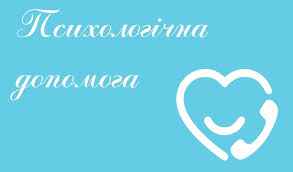 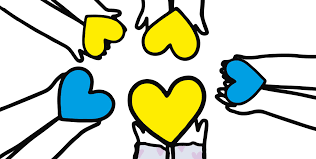 Психологічна допомога від Інституту когнітивного моделювання
Платформа «Розкажи мені» починає працювати цілодобово й буде надавати безкоштовну психологічну допомогу: https://tellme.com.ua. Якщо ви відчуваєте тривогу, у вас трапляються панічні атаки, ви близькі до депресії чи навіть на межі – залиште заявку та очікуйте. Спеціаліст зв’яжеться з вами якомога швидше. Бот першої психологічної допомоги — посилання на бот в Telegram @friend_first_aid_bot.
 Проєкт психологічної підтримки “Поруч” 
Проєкт «Поруч» – це групи психологічної підтримки для підлітків і батьків, чиє звичне життя зламала війна. Психологи готові допомагати офлайн і онлайн, щоб досвід громадян України не залишився непереборною травмою на все життя. Деталі тут: https://poruch.me
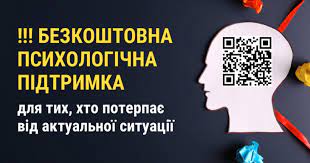 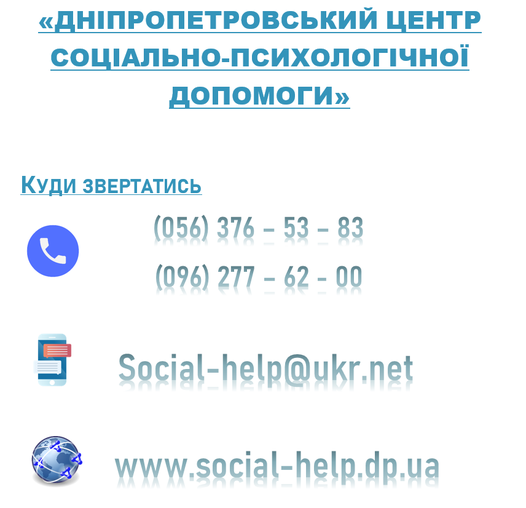 Мешканці Дніпропетровщини та переселенці з інших регіонів можуть звертатися  по психосоціальну допомогу на телефонні гарячі лінії. Цілодобово на зв’язку з ними будуть фахівці підрозділів ДСНС області.
Телефони гарячих ліній ДСНС у регіоні:
 — 056−371−29−32 — м. Дніпро;
—  0569−56−05−58 — м. Кам’янське;
—  093−477−05−53 — м. Кривий Ріг;
—  093−717−71−62 — м. Павлоград;
—  093−519−51−33 — м. Нікополь;
—  056−634−20−93 — м. Синельникове;
—  063−282−28−39 — м. Новомосковськ.
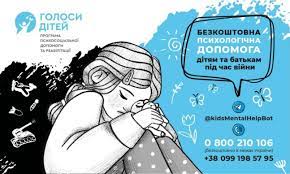